Vive la Vélorution!
www.velorution.ch
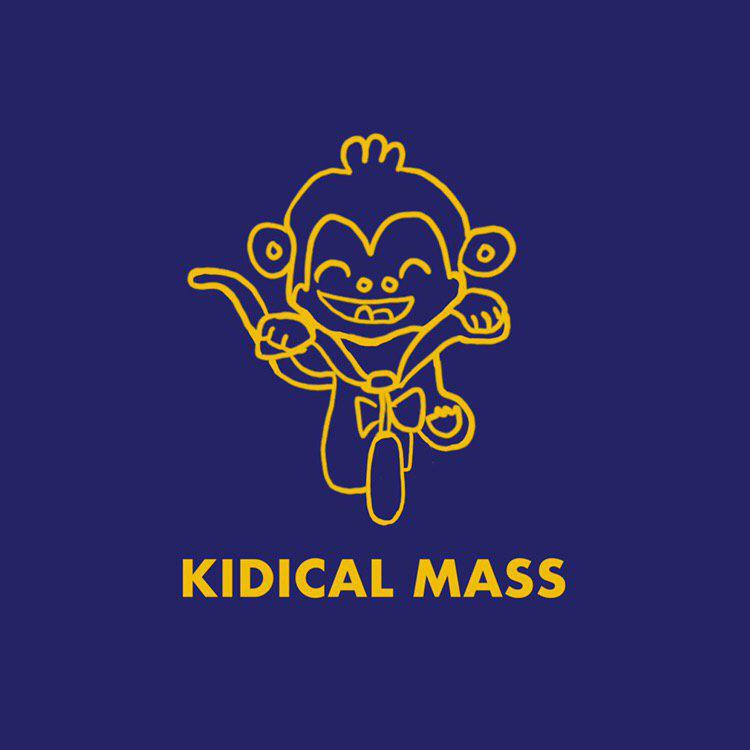 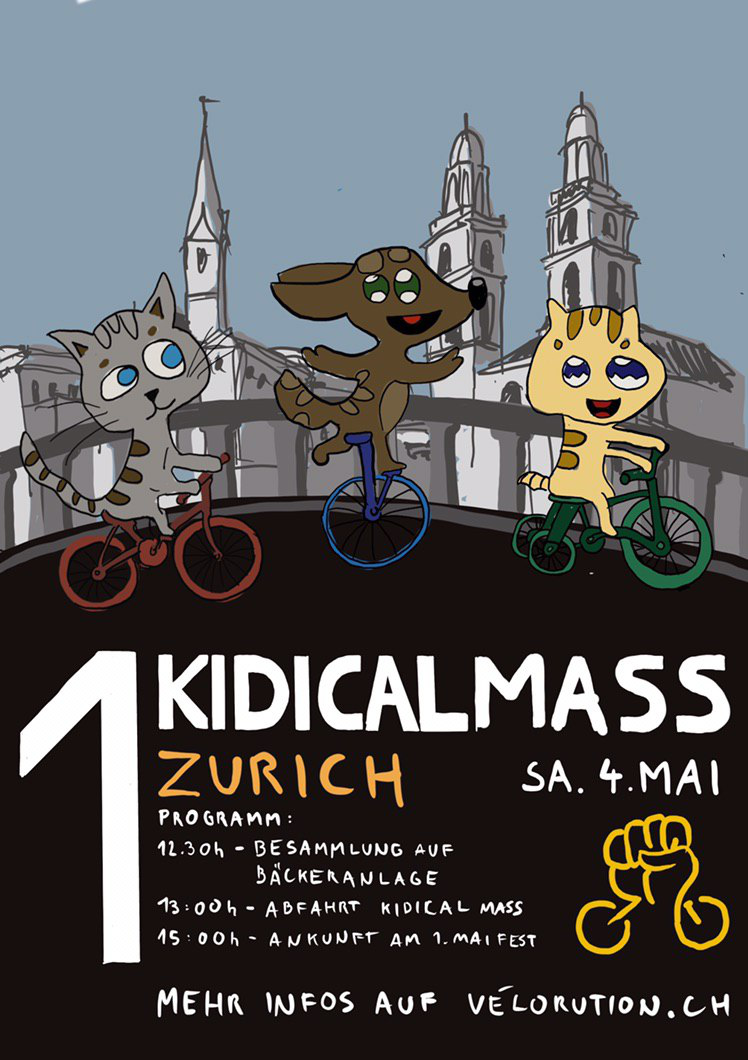 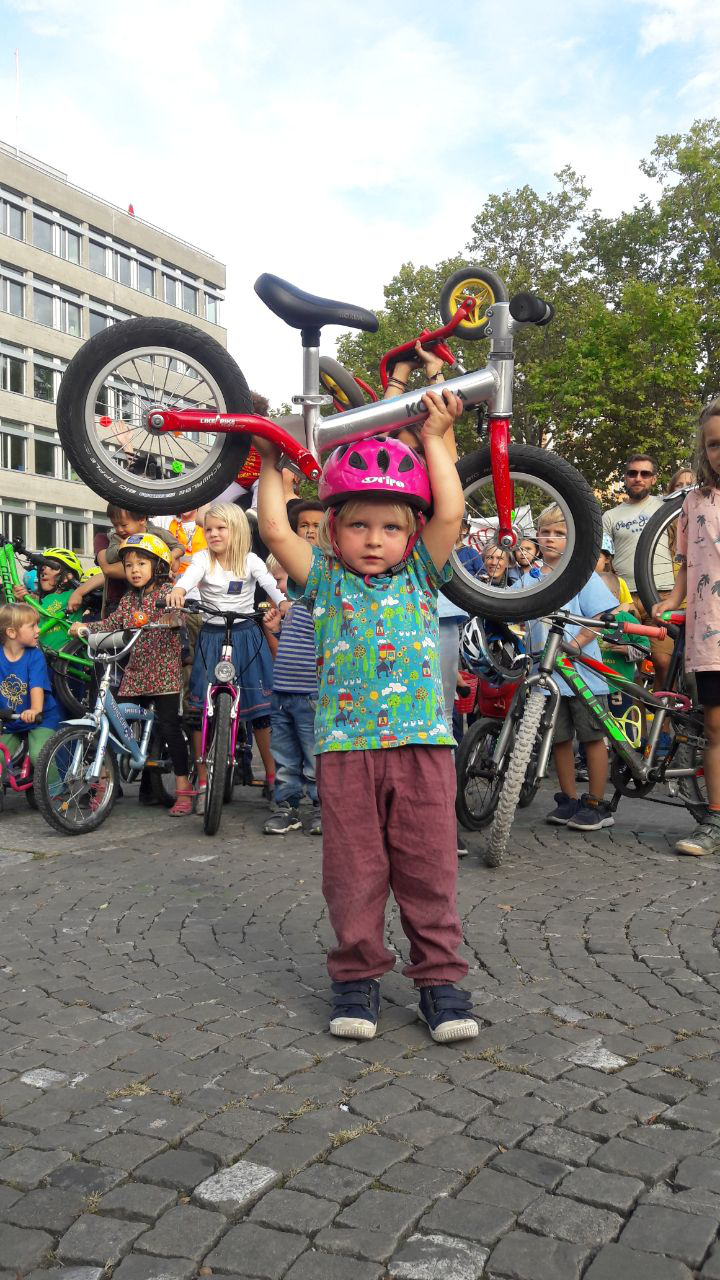 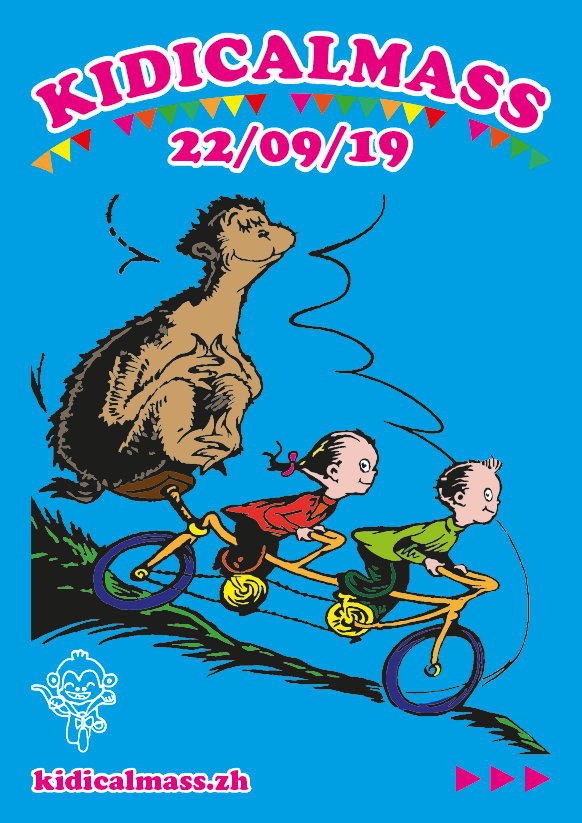 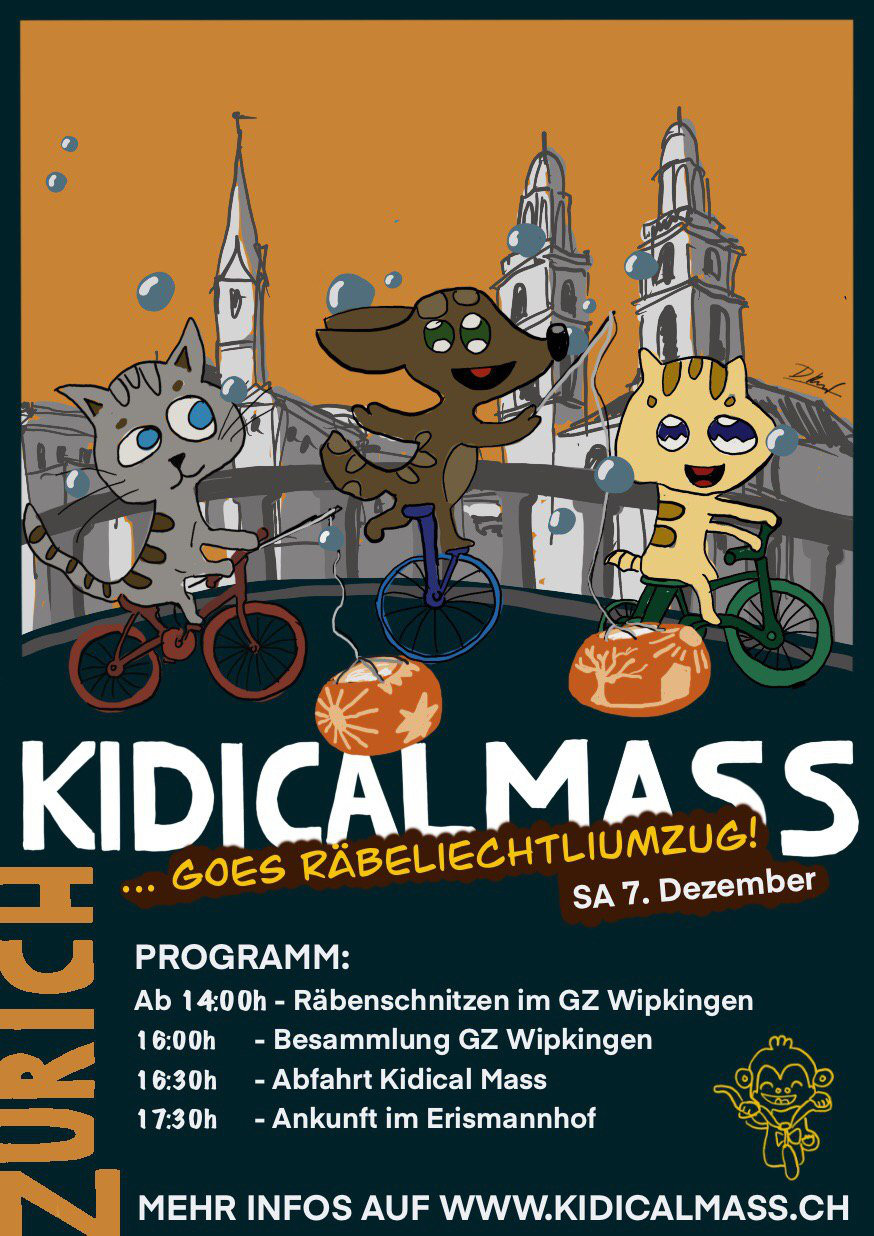 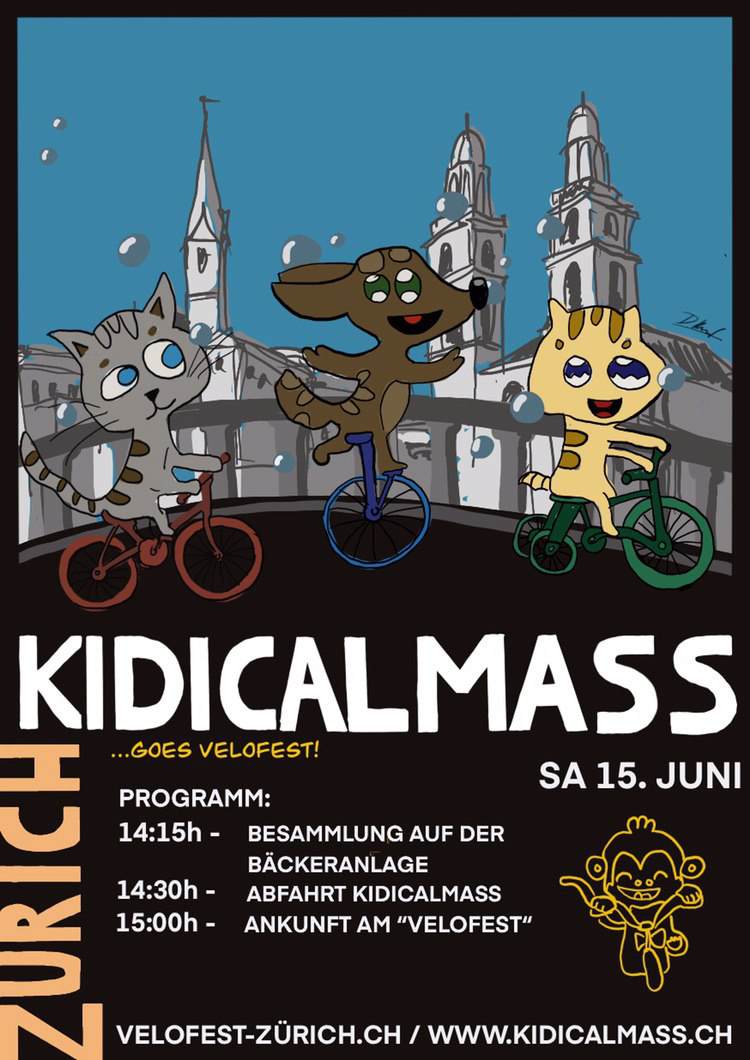 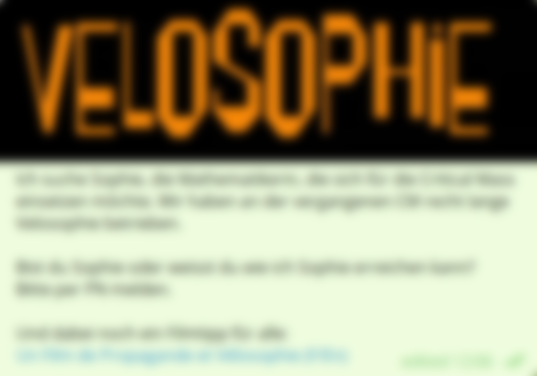 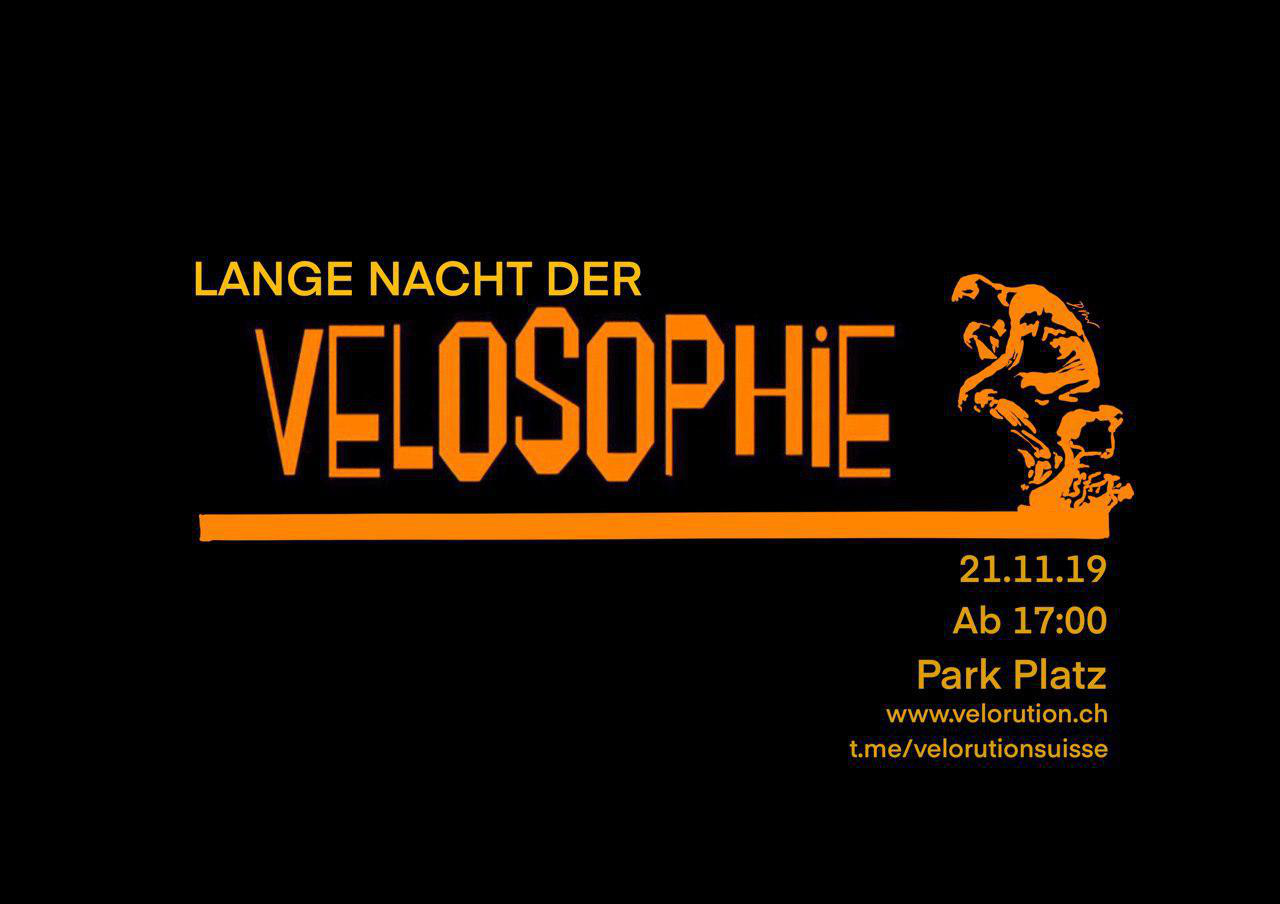 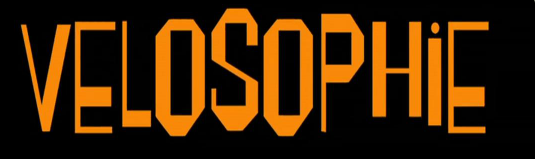 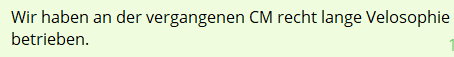 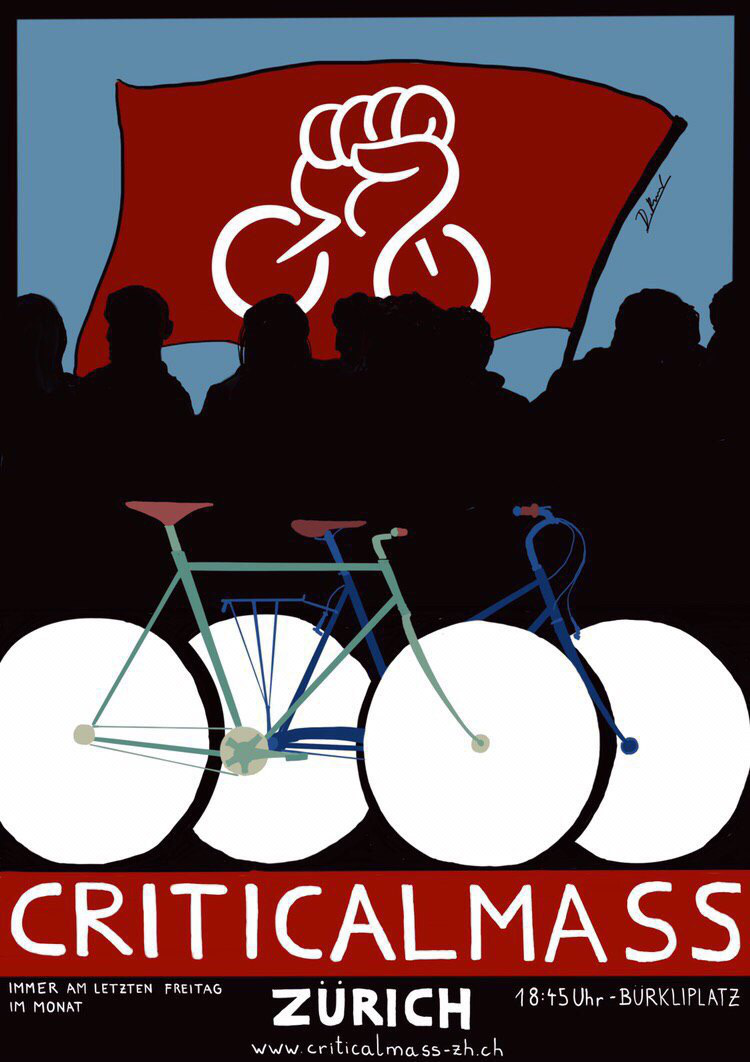 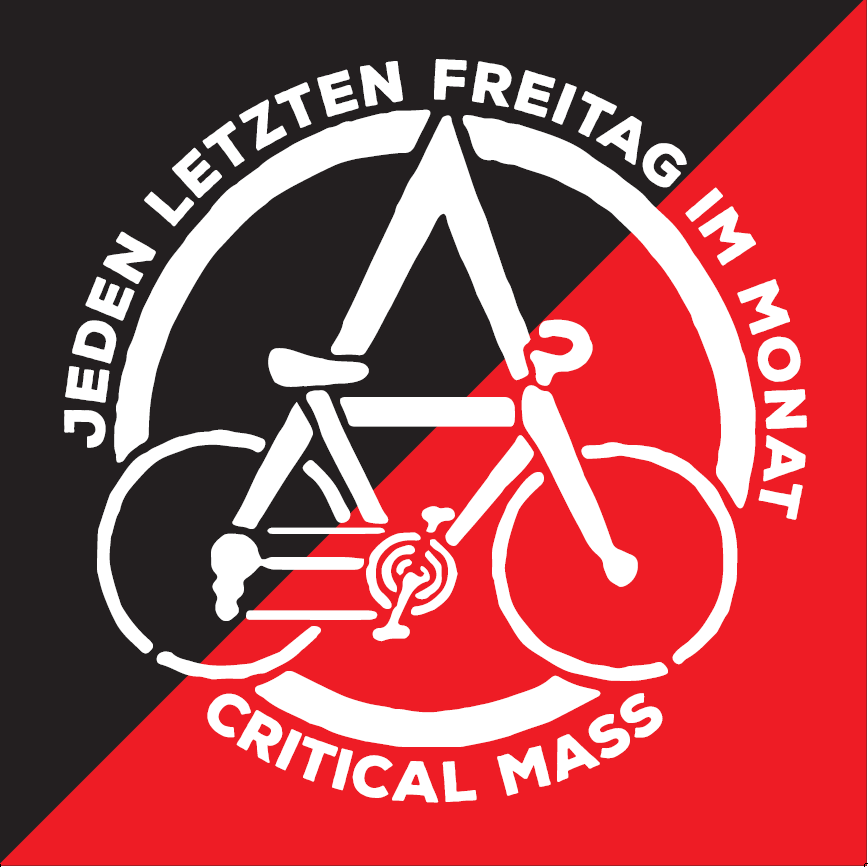 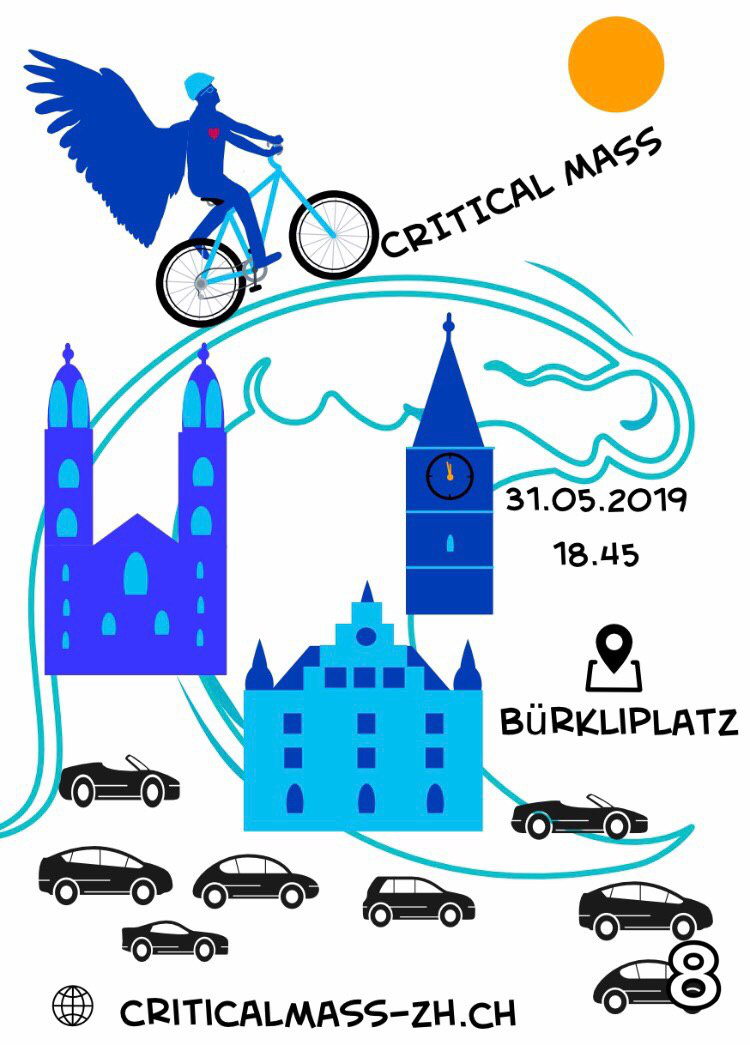 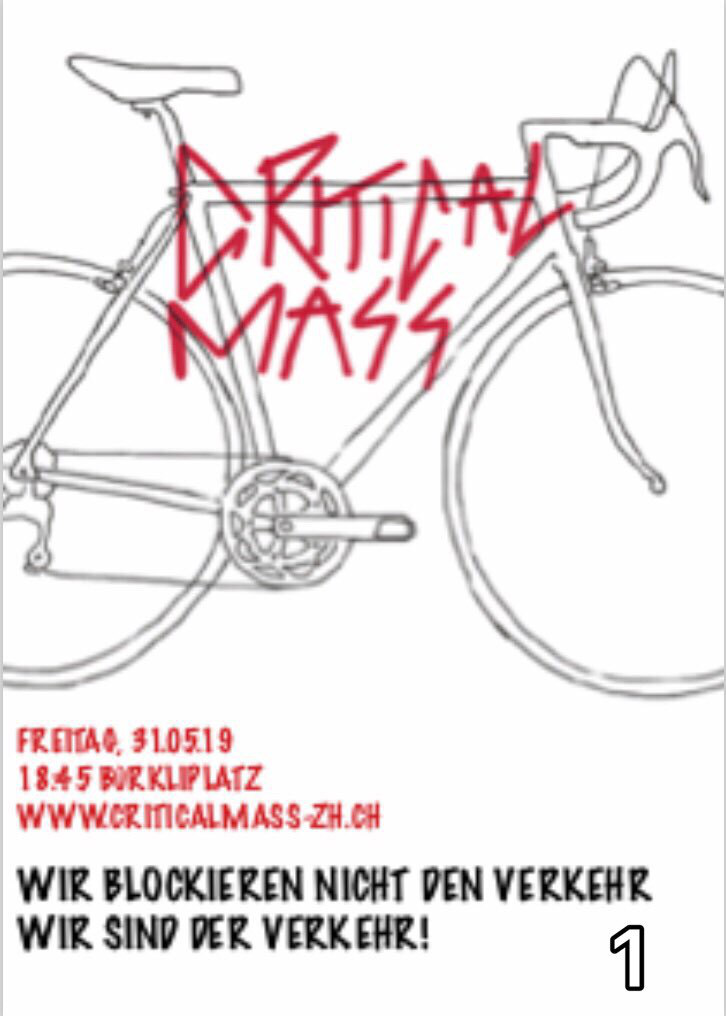 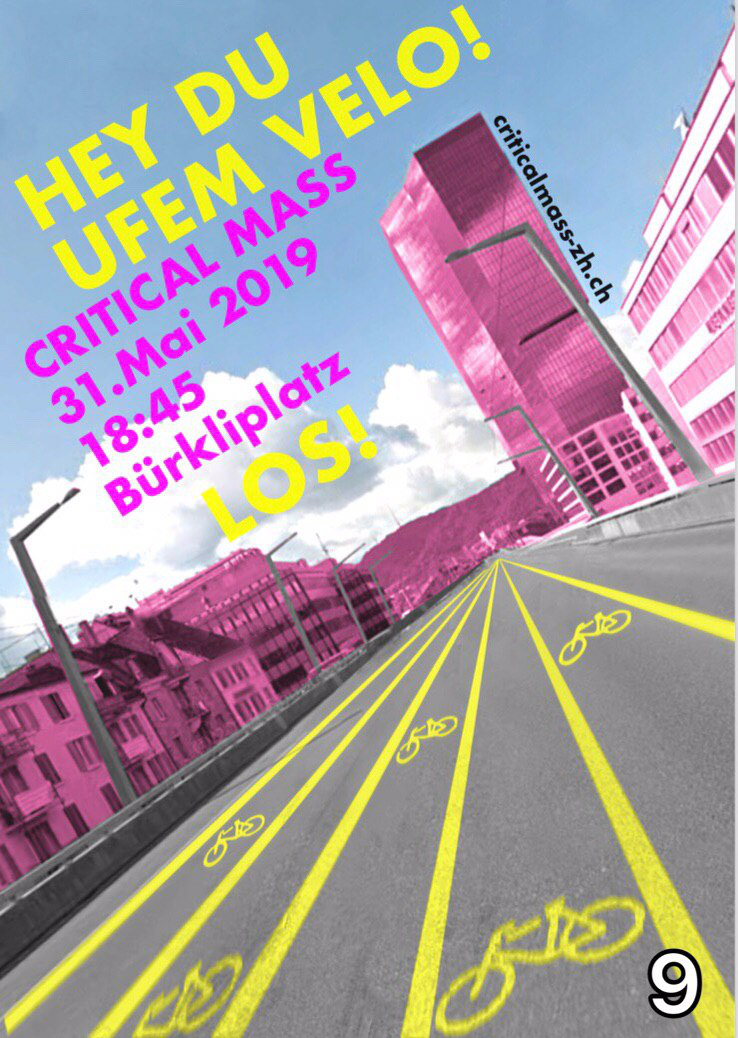 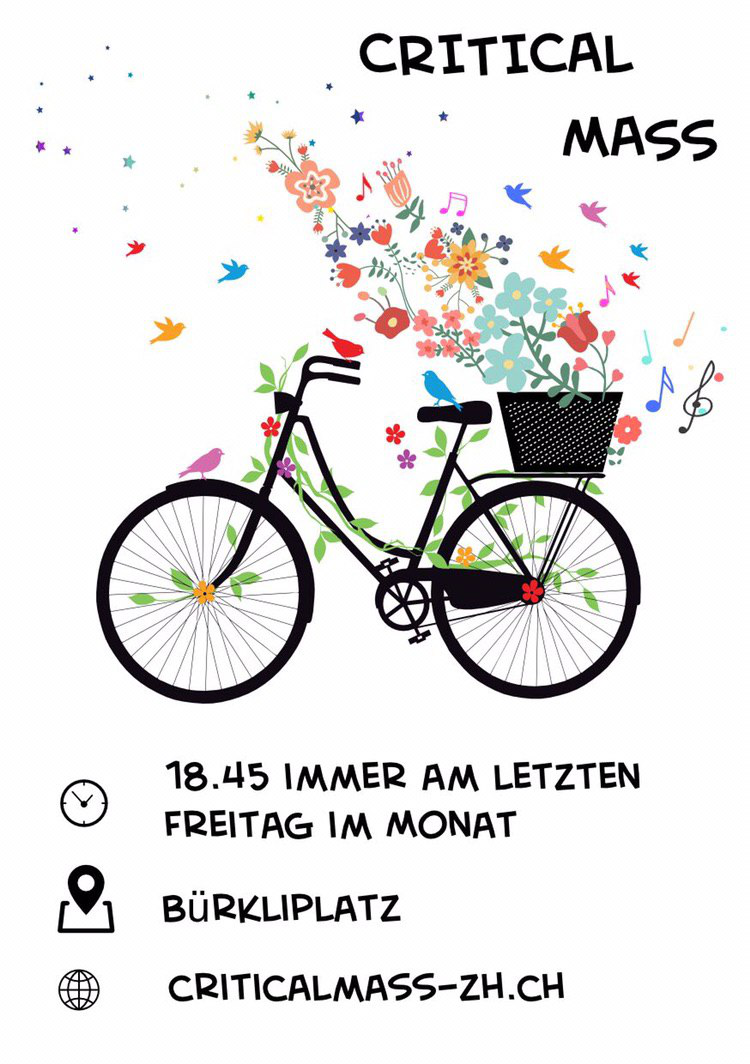 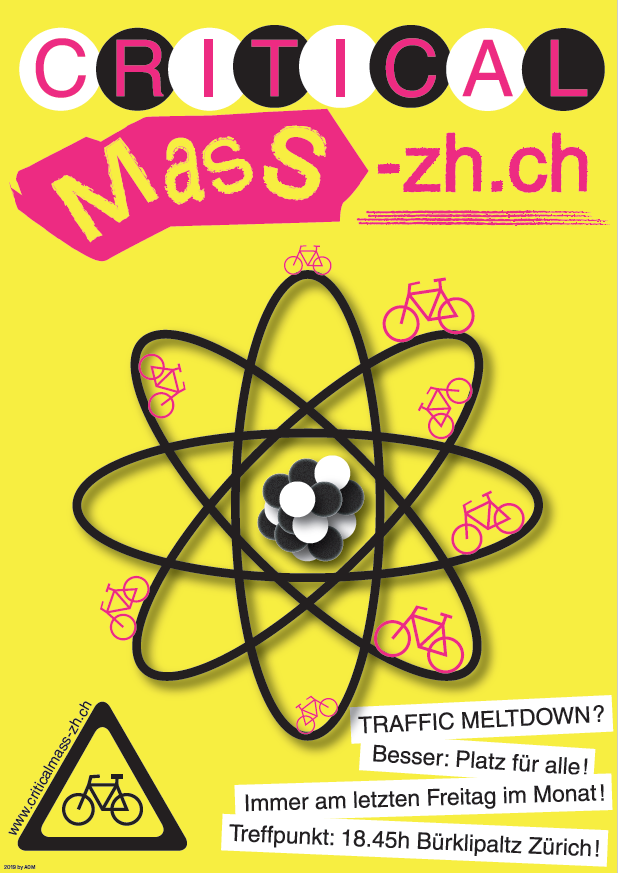 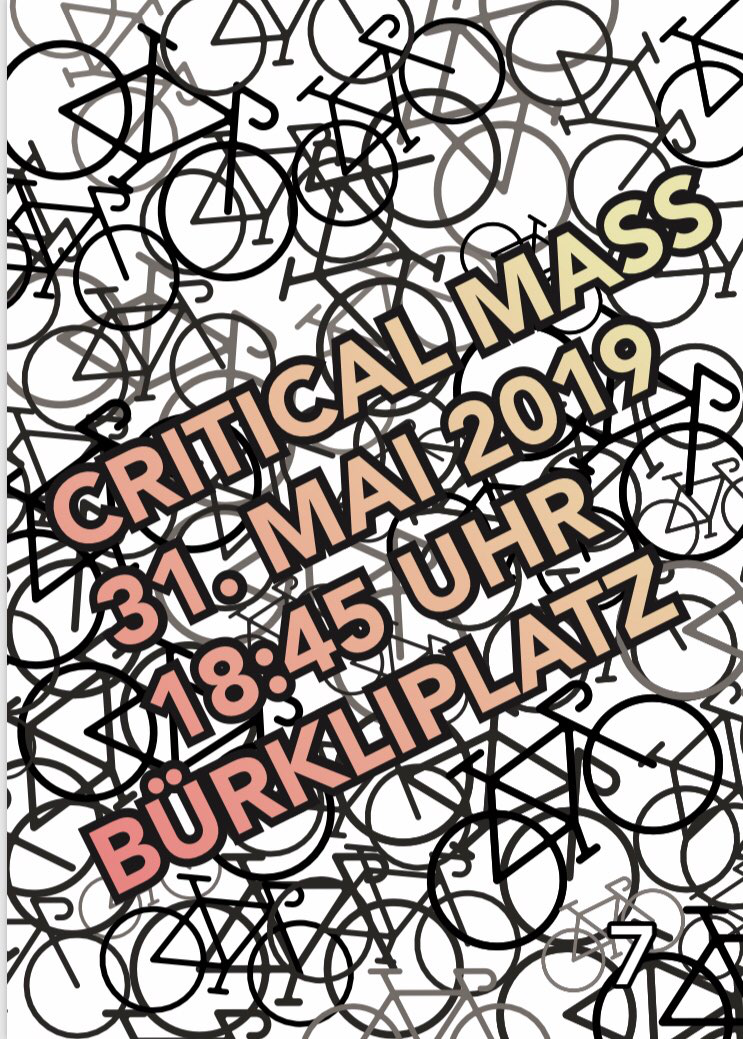 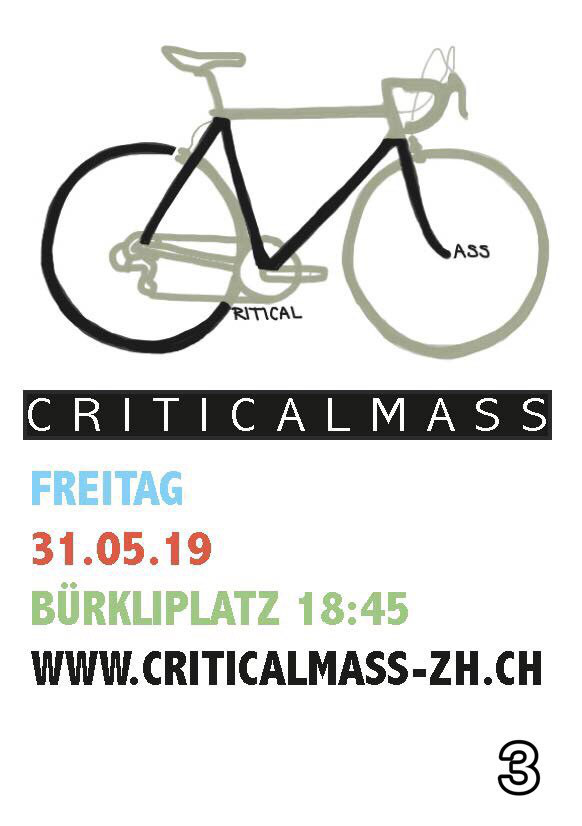 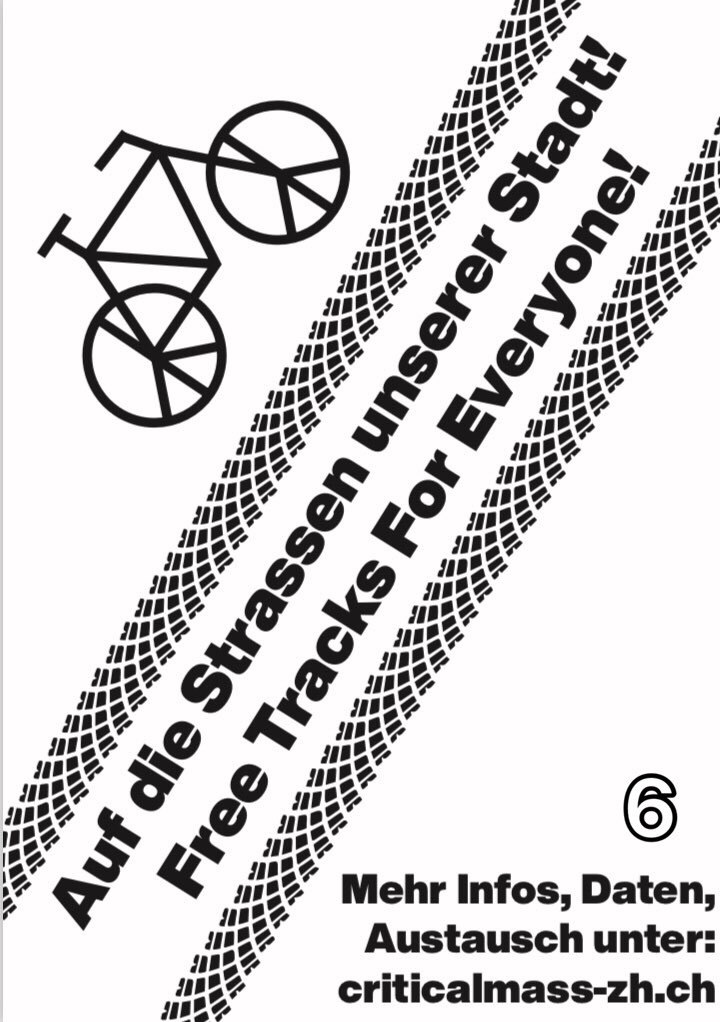 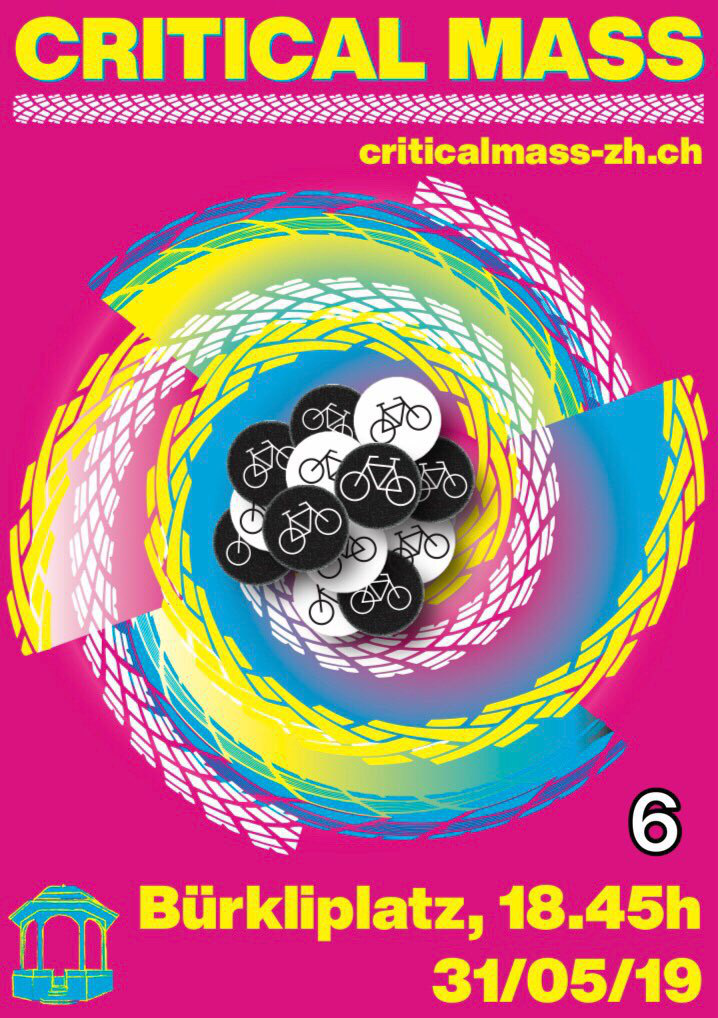 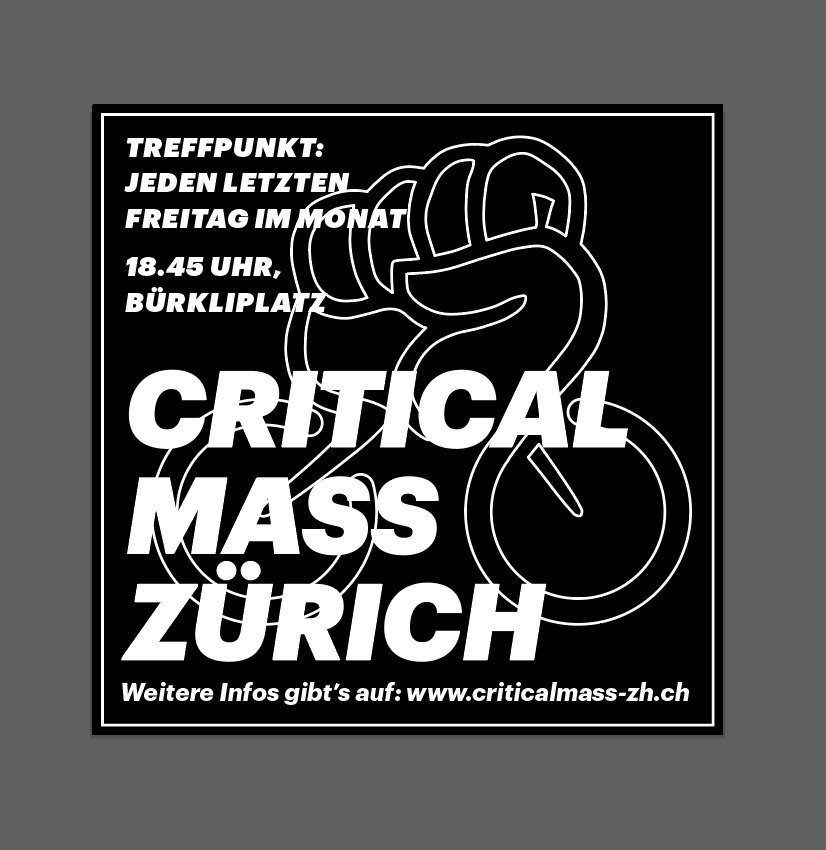 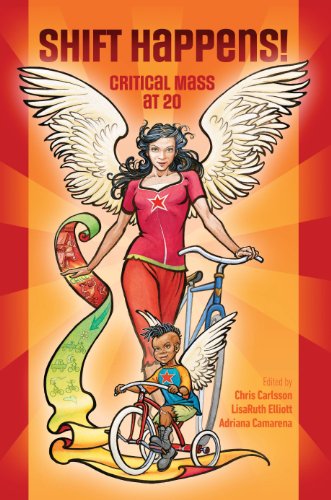 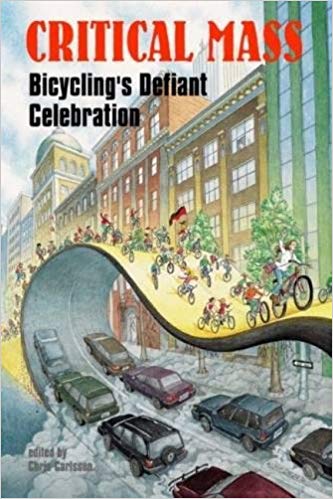 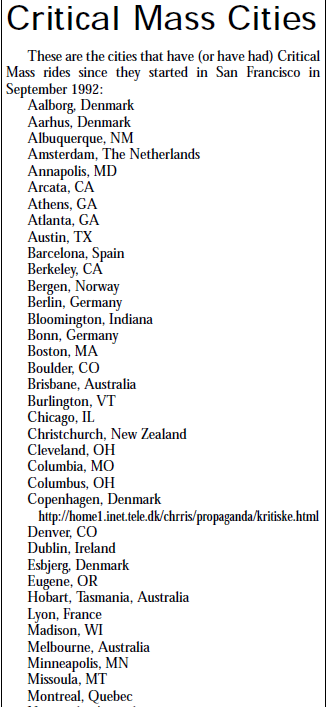 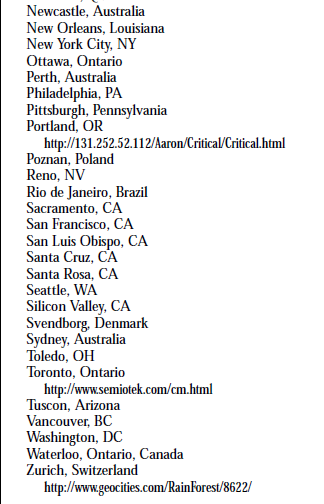 What is Critical Mass?
https://www.youtube.com/watch?v=IAi1MUe3pi0&t=
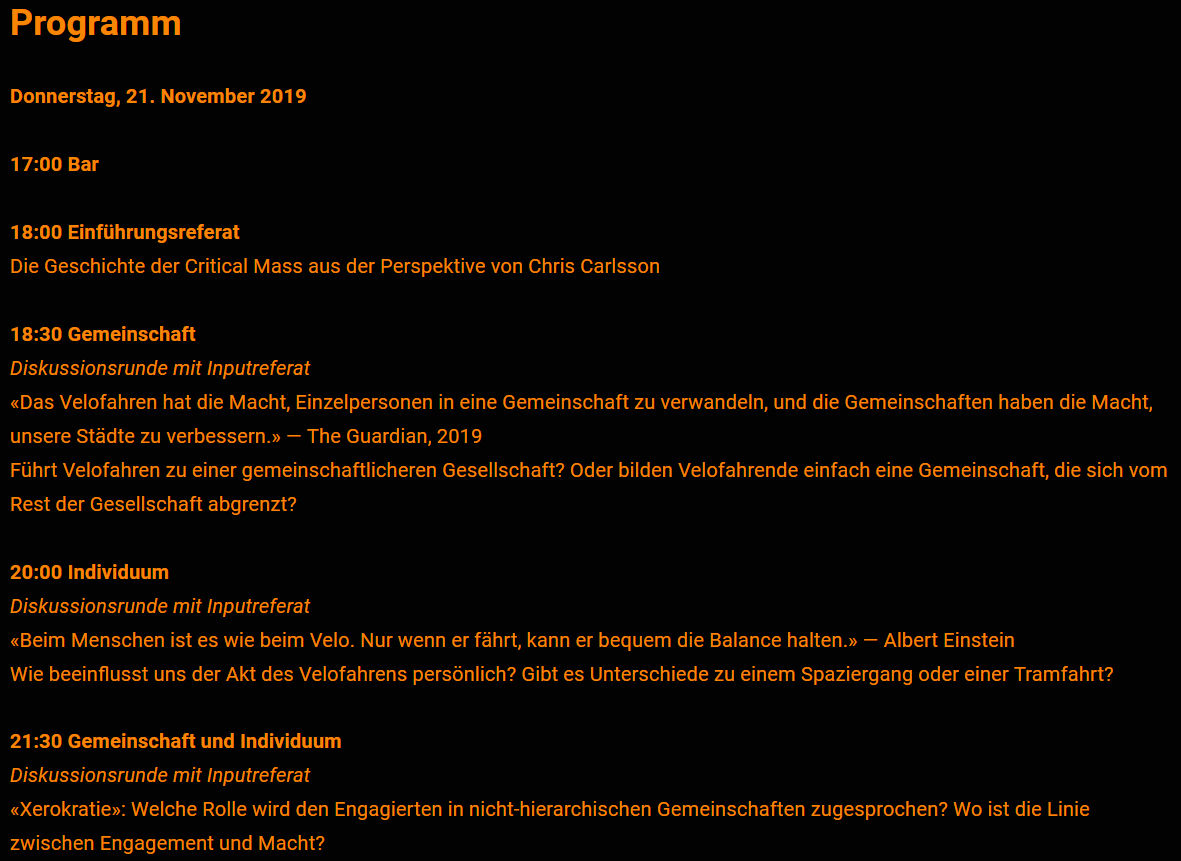